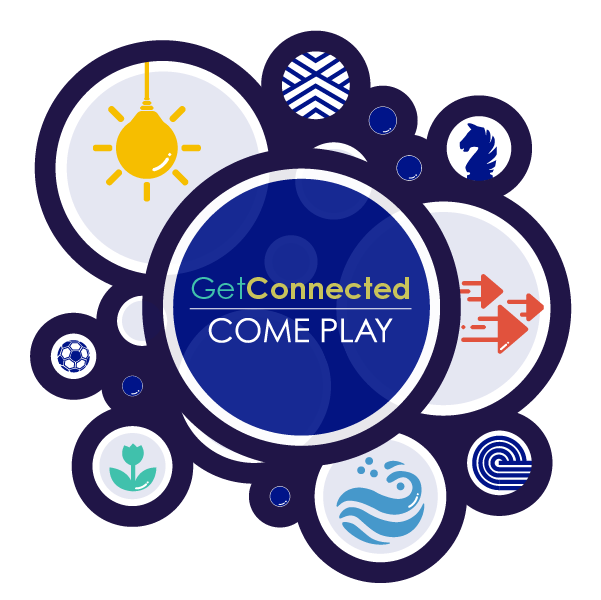 Expanded Learning Opportunities:Sustaining a Statewide Movement
Connie Duncan
Jeff Cole
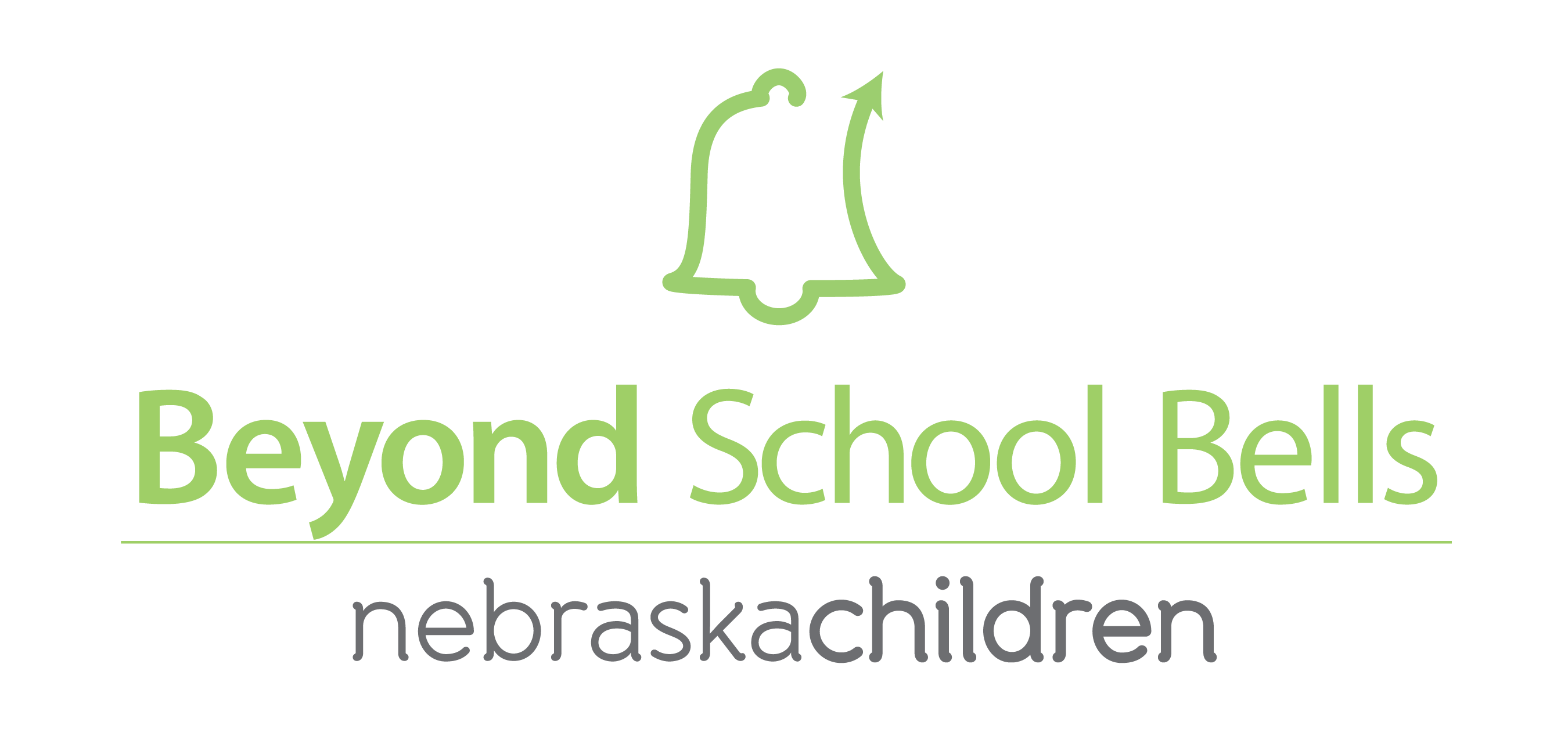 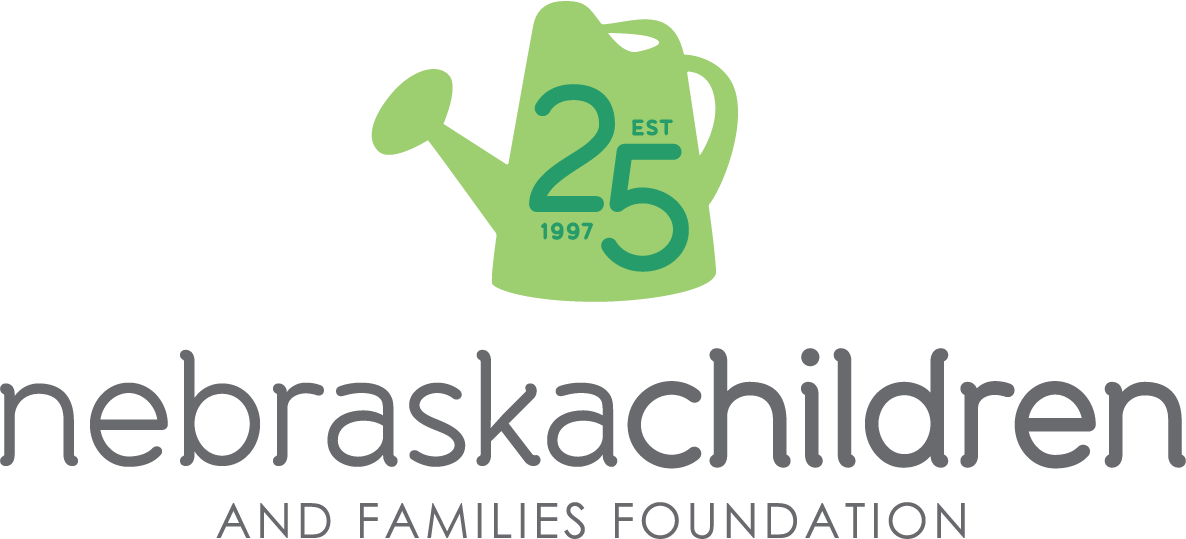 Expanded Learning Opportunities
ELOs: What they are and why they are important
The ESSER III moment / opportunity
Sustaining / reinforcing growing momentum
[Speaker Notes: Welcome and Overview – Jeff 
Who is in the room / level of experience

What are ELOs and Why are they important?
The ESSER III moment / Opportunity
Sustaining / reinforcing the growing momentum.]
ELOs:  101 & 2.0
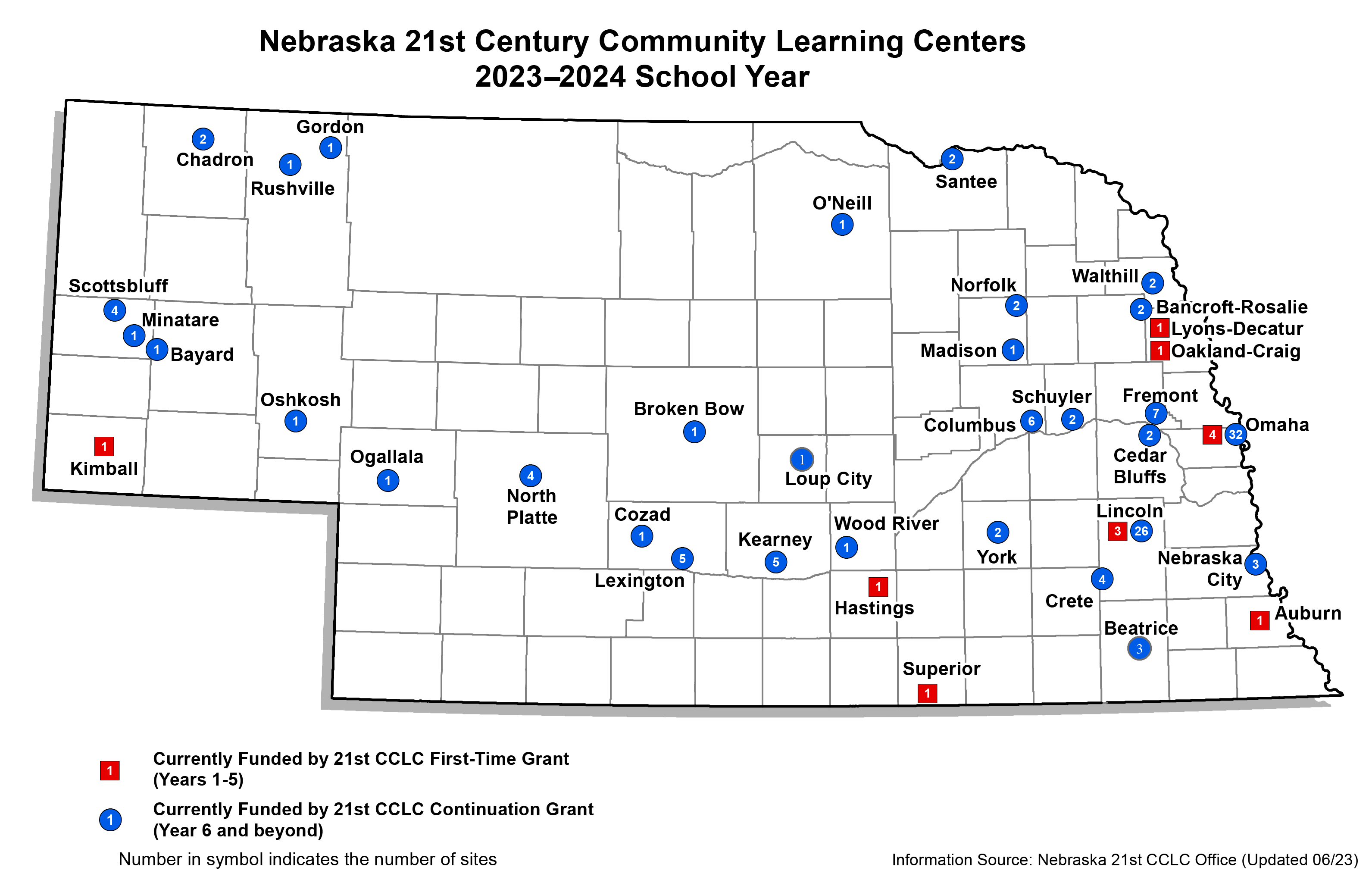 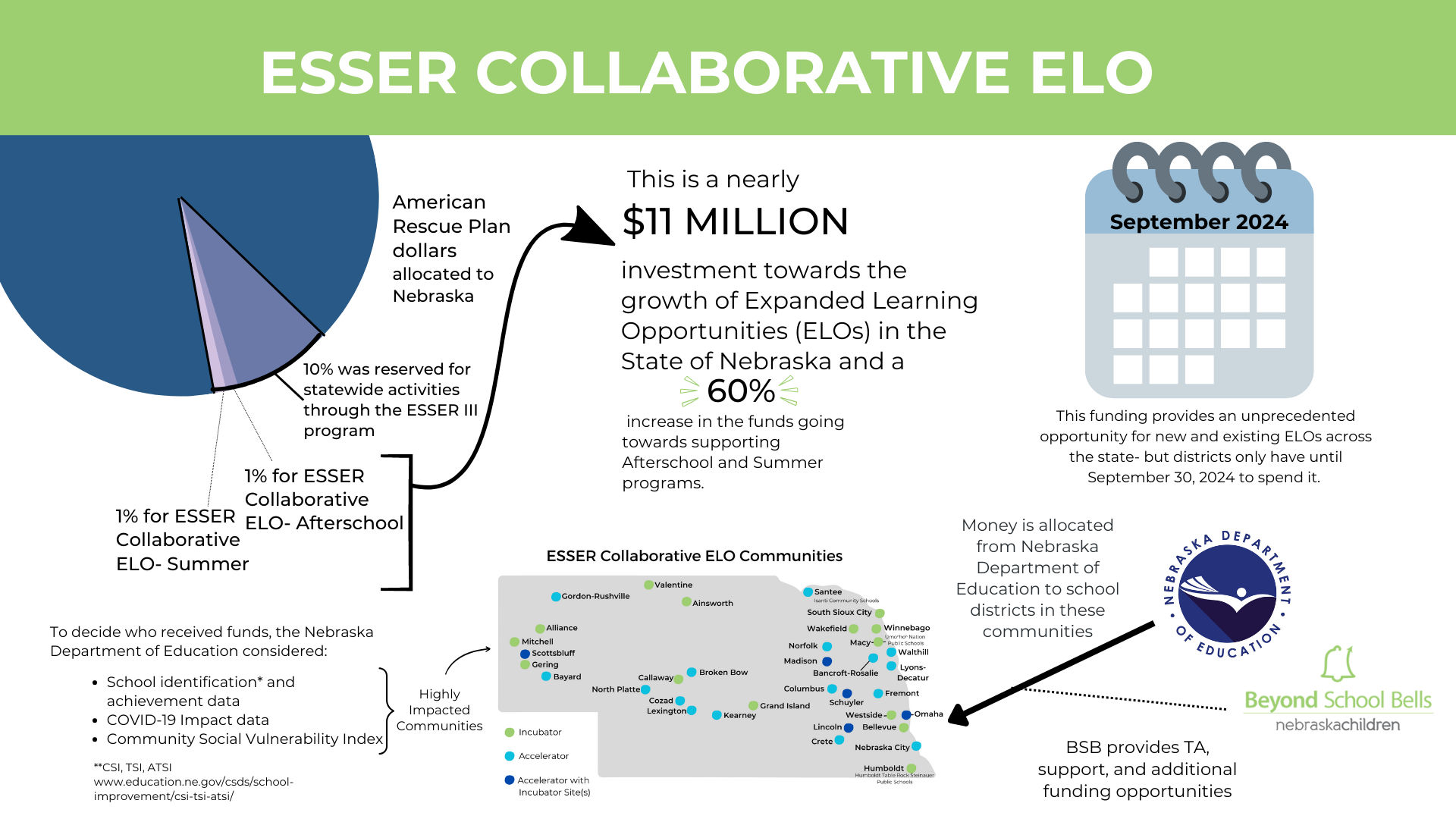 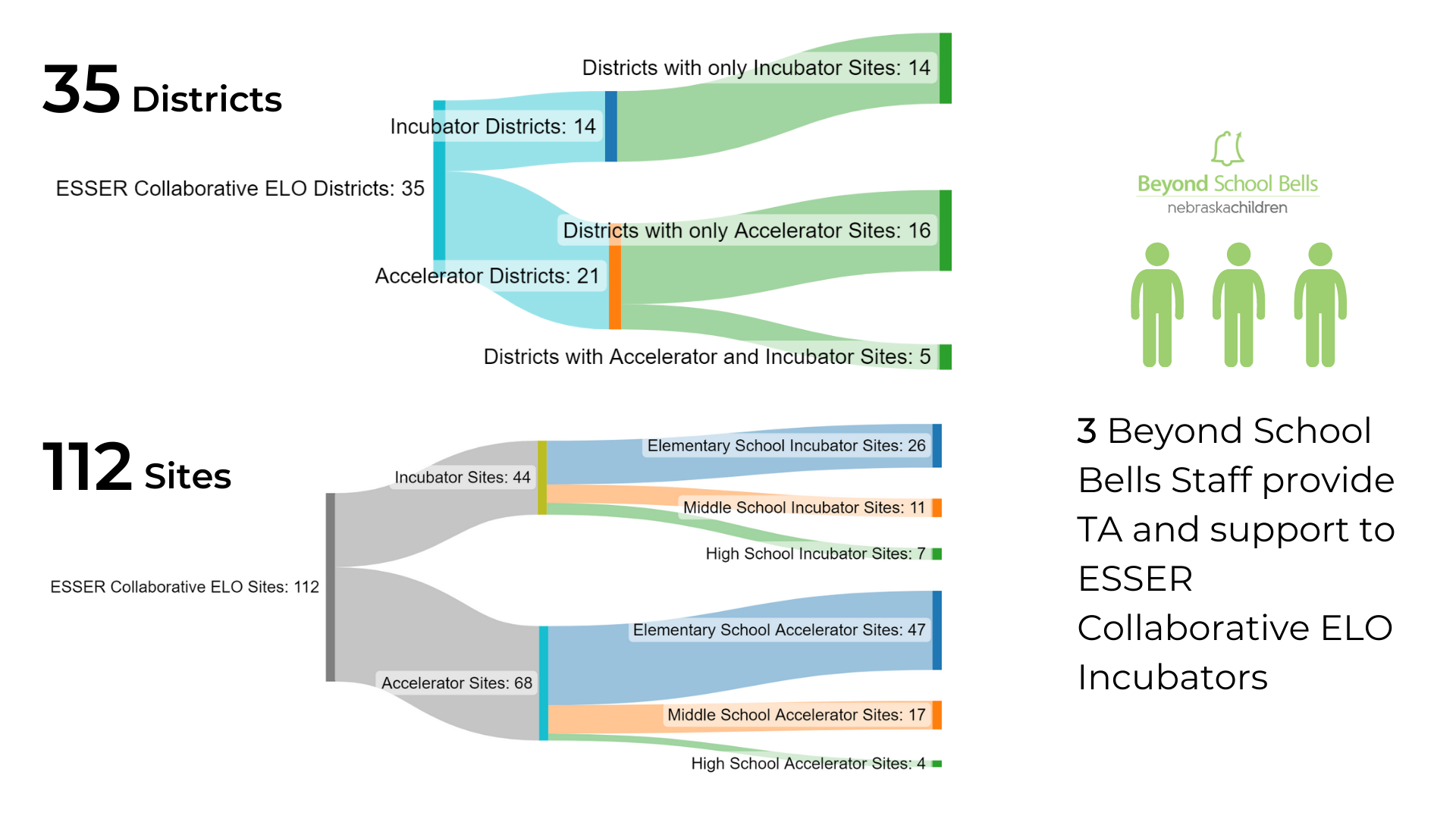 Quality Matters – and we know how to build it
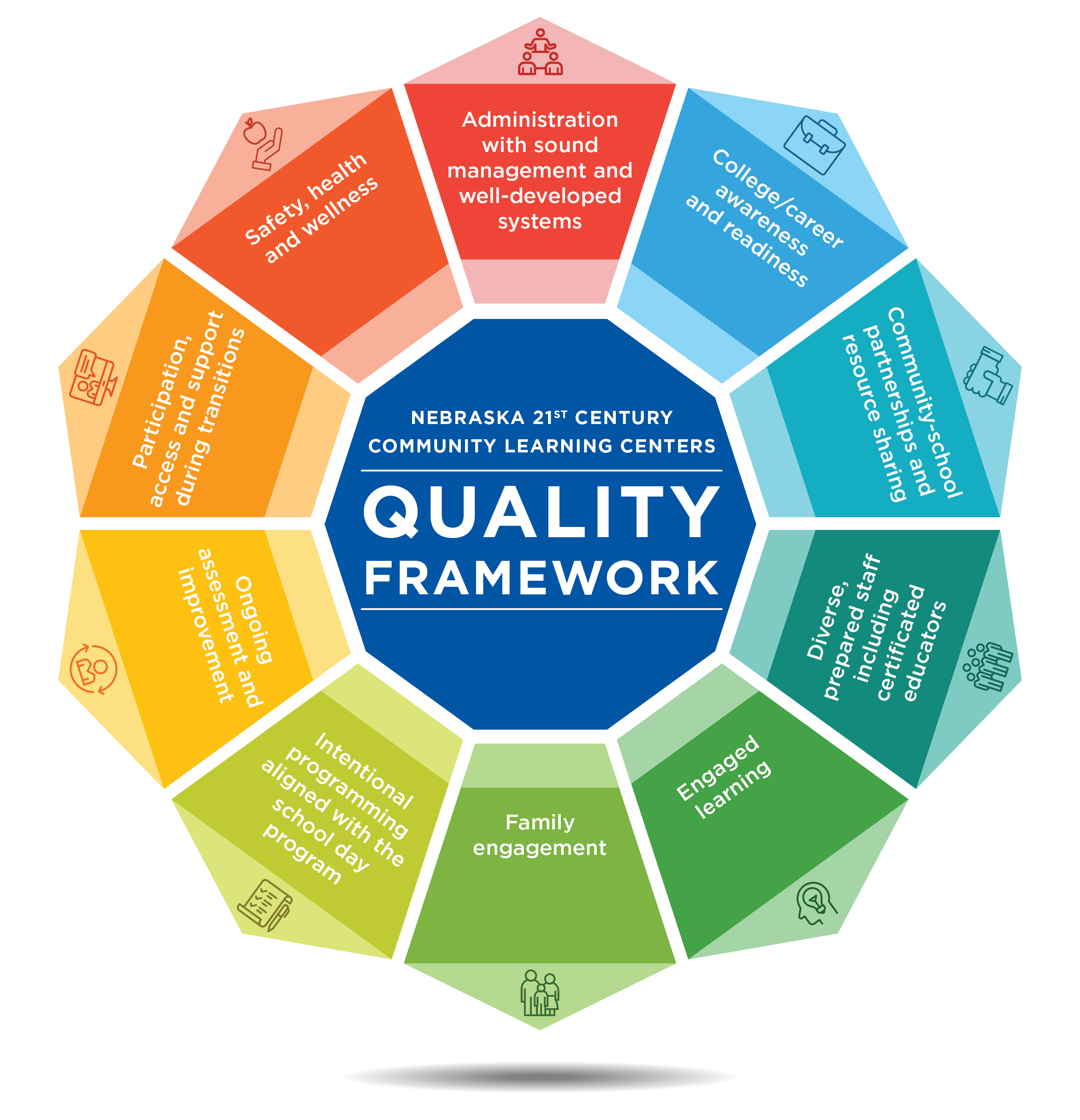 Partnerships Matter – and build quality
Supporting Innovations and Sustainability
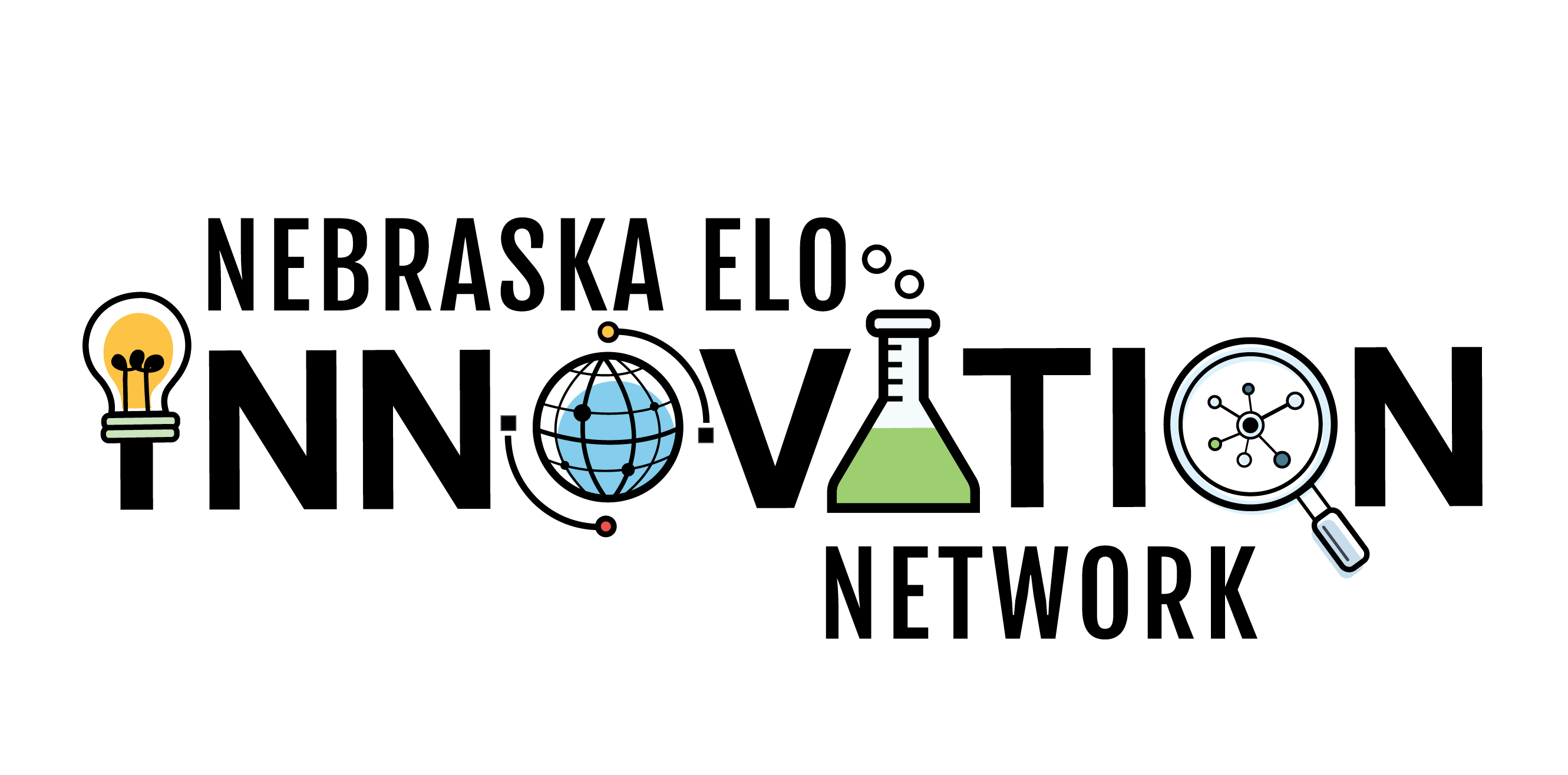 Sustainability Goals
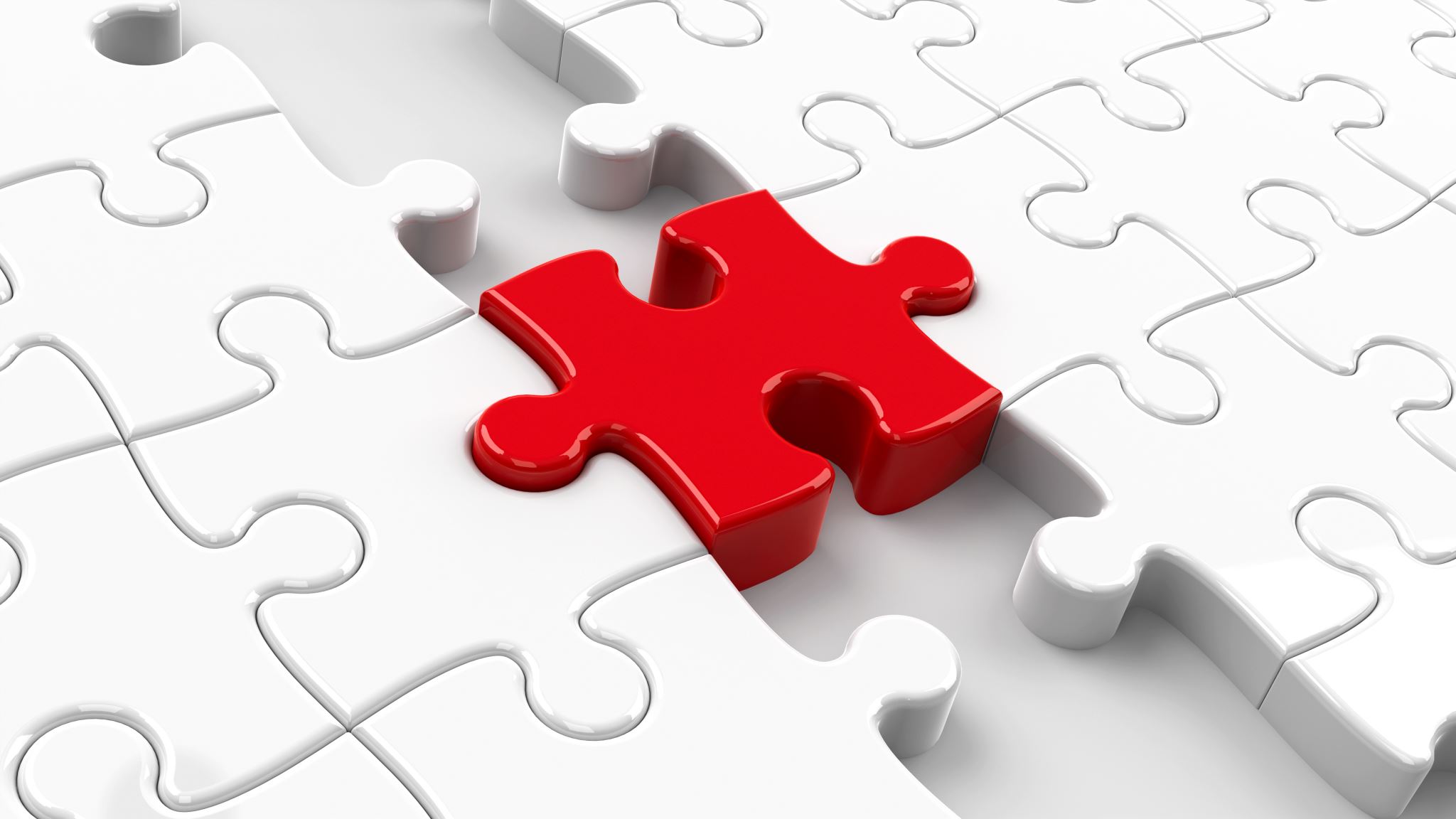 High quality 
Cost effective
Locally sustainable
Sustainability – Engage School Districts
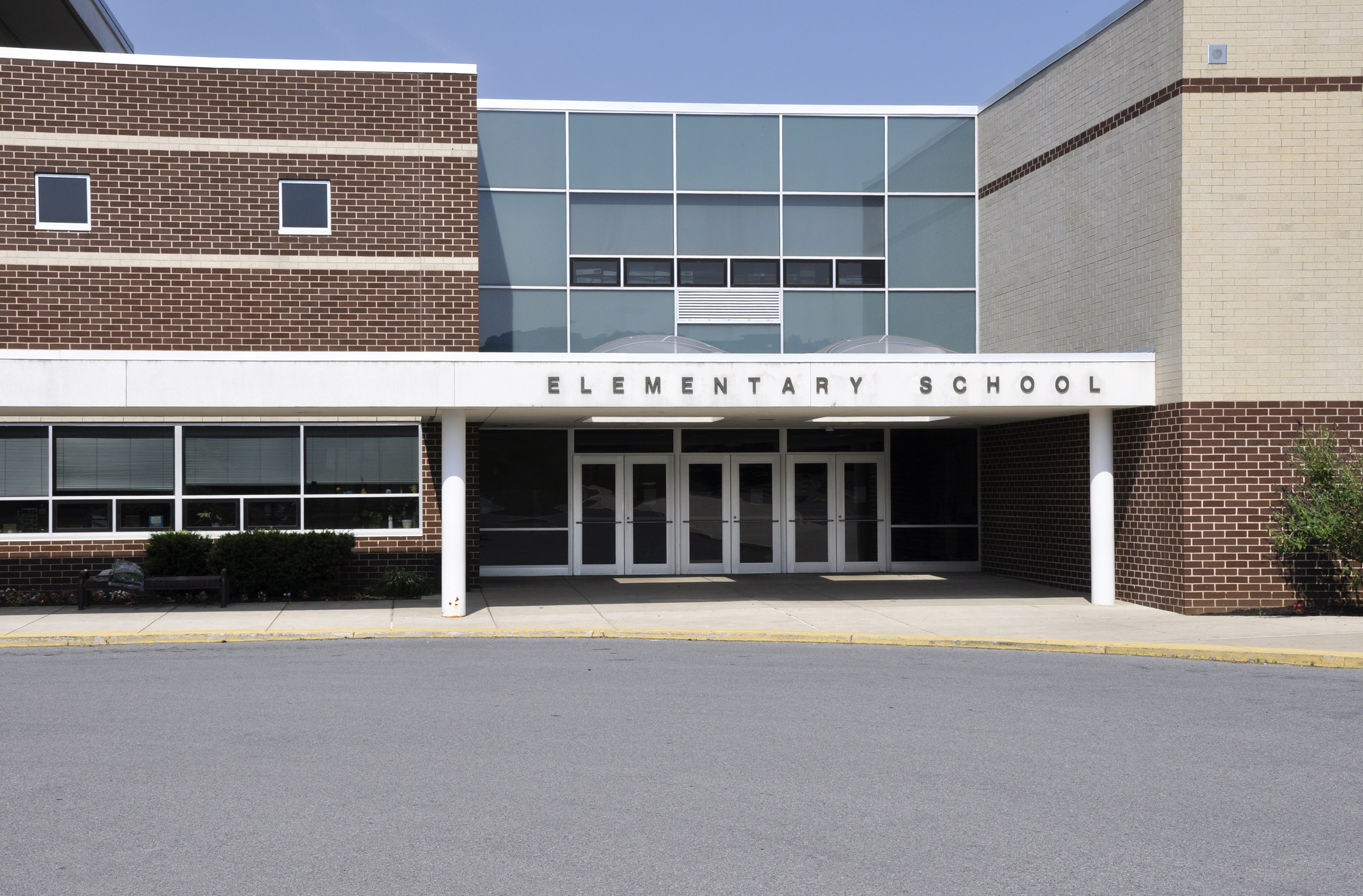 School districts have a big role to play
Partnership to enhance the opportunities to build a stronger community
Strengthens connections with the community, assists in better understanding the needs of youth and families
Ability to use general funds and title funds for staff positions
Include key staff in goal setting ‒‒ filling educational gaps afterschool
Sustainability – Access current resources
A process of addition and subtraction
According to the Afterschool Alliance there are at least 120 sources of federal funding for Expanded Learning
Recent resource from The White House identifies even more resources for Expanded Learning (Pillar 3 of FSCS)
The community collaborative connection: bridge to other resources
ESSA sources at your fingertips:
Title I, Low-Income (A and C-Migrant)
Title IV-B (21st CCLC)
Title VI, Indian, Native Hawaiian, Alaska Native
Title IX, Homeless Education
Creativity with the time and place for education
[Speaker Notes: Handout – Federal / State funding resources available for ELO

Notes:  
How to fund and sustain these programs?  Always the challenge
Major cost is staffing, since taking place in the school and can leverage existing educational resources and spaces.
Schools as the centers of most NE communities – use your high standing to meet other vital community education needs.
Hodge podge of other federal funding sources to help support broader efforts including Title I, …]
Sustainability Resources
Afterschool Alliance: https://www.afterschoolalliance.org/fundingfederalataglance.cfm

White House (2023): https://www.whitehouse.gov/wp-content/uploads/2023/01/2023-01-13-WHITE-HOUSE-TOOLKIT_Federal-Resources-to-Support-Community-Schools.pdf
Positioning your ELO program
Development 101:  Telling your story
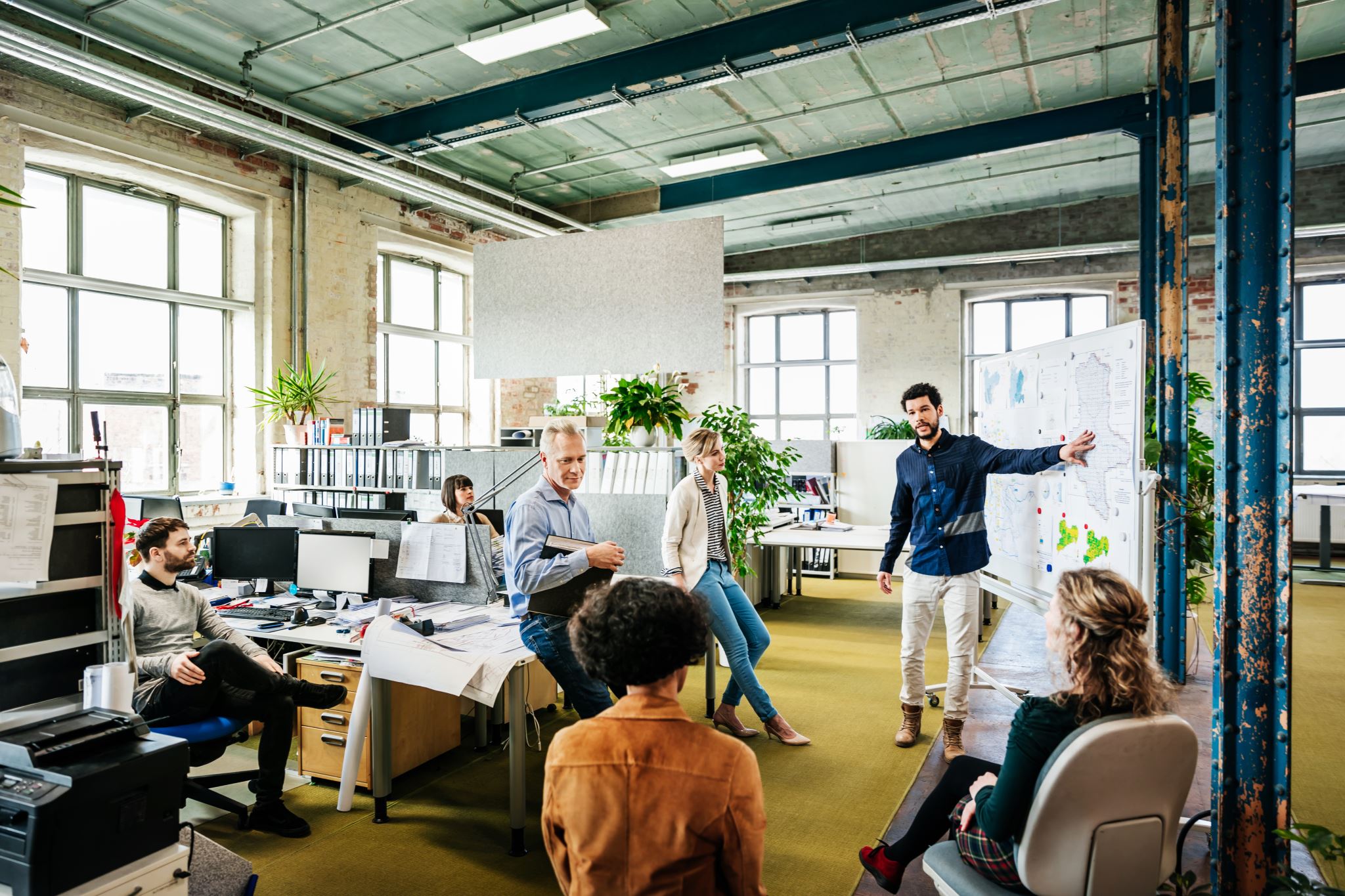 Your story is so important to donors. 
Use data
Use quotes
Use pictures
Sustainability: Get Local Businesses Involved
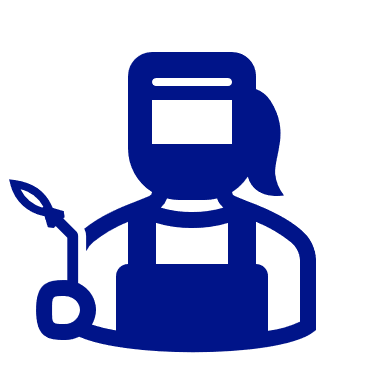 Is there anywhere in the curriculum that you could involve businesses?
Is there an Engineering or Robotics Club where employees could volunteer?
Is there a place where a business employee could speak about their career and explain their educational journey?
Sustainability: Get Local Businesses Involved
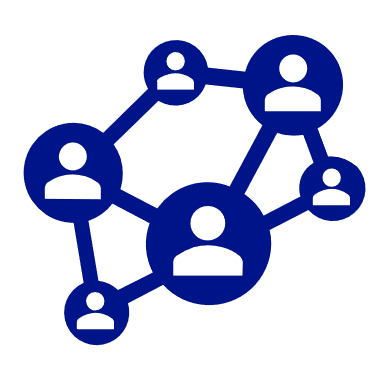 What is the benefit of having businesses volunteer?
It is a relationship builder
The business will get to know you and your programs
Much easier to make a financial ask to a business that knows you
This is a great story
Engaging Local Businesses:  Homework
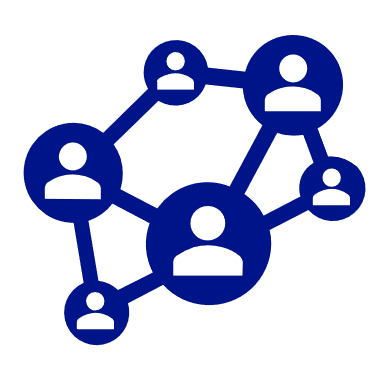 Engaging Local Businesses:  30-minute meeting
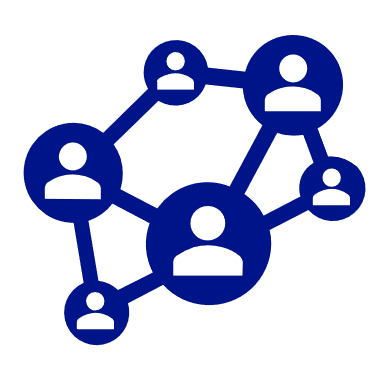 Sustainability Learning Community
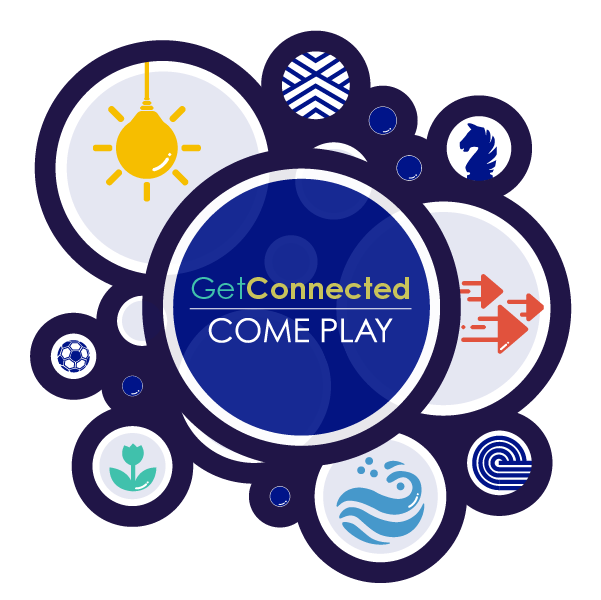 Multiple opportunities to develop sustainability plans: 
Get Connected
Regional Connections
Deeper Connects 

All these PD opportunities will have strands focusing on sustainability, with resources housed on BSB Toolkit:
https://bsbtoolkit.org/
Omaha - CHI Center
September 22, 2023
[Speaker Notes: Close - As part of our partnership with NDE on the NE ELO Innovation Network, we will be focusing on sustainability strategies over the year ahead, launching a statewide PD series and will be providing more information and support.]
Summary – ELOs are a key component of a holistic education preparing Nebraska youth to learn, earn and live
ELOs have a proven track record of improving student school and life outcomes nationally and in Nebraska
The pandemic led to new funding to start and expand ELO programs
Federal, state and local funding is available now to support high-quality, cost-efficient and locally sustainable ELO programs
In 2023-24, there will be multiple opportunities to learn about and participate in activities to support ELO program sustainability
Contact us
Jeff Cole – jcole@nebraskachildren.org 
Connie Duncan – cduncan@nebraskachildren.org

https://beyondschoolbells.org/